Azad Bali & M Ramesh
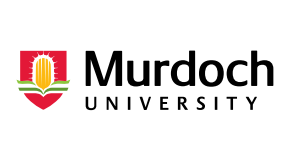 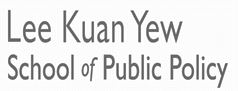 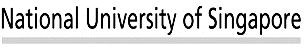 First, Do No Harm:
A Diagnostic Approach to Social Policy
Singapore Public Policy Roundtable, August 26, 2016
Outline and Argument
Issues of equity, access, and rising costs are complex challenges that plague social programs in developing economies. 
Too often, governments respond to such challenges by 	increasing public spending or introducing a new program or extending the benefits of the current program
Such efforts often do little to improve outcomes, as
they are patched and layered poorly with existing programs, and implemented with limited coordination;
 are often politically expedient but do not address the core policy problem.
 Such interventions have a disproportionate impact on costs and, importantly, create material interests for stakeholders which are difficult to reduce or overcome in the long-run.
Bali & Ramesh #2
Outline & Argument
This paper argues that policy formulation in social policy must follow ‘diagnostic approach’:  Any reform or changes to policy or program must satisfy five ‘checks’, ex-ante.
The absence of which not only reduces the efficacy of reform or the intervention in the first instance, but may aggravate outcomes or create perverse incentives in the long-run. 
The paper presents five ‘checks’ to guide and shape policy actions within a sector:
Instrumentality & Policy Goals
Coordination & Coherence
Institutional Prerequisites
Policy Capacity
Parametric & Systemic Calibration
Bali & Ramesh #3
Outline & Argument
In developing these checks, the paper emphasizes the design orientation in public policy. That is, policy design must be forward-looking and directed at problem-solving.
Therefore
The selected policy tool must, in the first instance, be capable of solving or addressing the problem;
The institutional pre-requisites to using the policy instrument effectively must exist or be met;
The different instruments must be coordinated and consistent with the existing design architecture;
The government must have the capacity to use the instrument and implement it;
The program must be amenable to necessary calibration
It is only when these conditions are satisfied can an instrument be effective, i.e. solve the problem it set out to address.
Bali & Ramesh #4
Definitional Caveats
For the purpose of this paper we use instrument,  tool, program.  we acknowledge that they are defined specifically in the literature, and we do not get into that in the paper. 
Ultimately, to address a particular problem, we are interested the choice of policy tools and its calibration
Source: Howlett, Ramesh, and Perl (2008)
Bali & Ramesh #5
Broad Overview of the Literature
Bali & Ramesh #6
Check # 1: Instrumentality & Policy Goals
Is the instrument capable of solving the problem it seeks to address?
Examples
If the government wants to extend health coverage to the informal poor, then a contribution-based program is incapable of addressing it.
Building more schools or hiring more teachers will do little address chronic absenteeism amongst secondary school children.
Is the problem better addressed by a particular instrument or by multiple instruments in conjunction? (Wu and Ramesh, 2013)
Are the substantive and procedural purposes of the instrument covered? (Howlett, 2011)
Bali & Ramesh #7
Check #2: Coordination & Coherence
Is the instrument coordinated with the existing design architecture of the program?
Examples
 Some state health insurance programs in India target the same beneficiaries as the national programs
Seemingly innocuous changes, layered ineffectively, to how doctors were paid altered the incentives and increased health spending in Vietnam by 40% between 2005-07
Does it improve overall policy coherence?
Does the program duplicate benefits or target the same beneficiaries as an existing program does?
Does ‘stretching’, ‘layering’, ‘patching’ to the existing program change  the underlying incentives?
Bali & Ramesh #8
[Speaker Notes: Policy Coordination is extensively used in the literature but often not defined rigorously (Peters, 2016). Hall et al (1977: 459) define it as the ‘extent to which organizations attempt to ensure that their activities take into account those of other organizations’. Lindblom, (1965: 154) defines coordination as “A set of decisions is coordinated if adjustments have been made in it such that the adverse consequences of any one decision for other decisions in the set are to a degree and in some frequency avoided, reduced, counterbalanced, or outweighed”.  Given that in most healthcare systems the responsibilities of financing and delivery of healthcare are spread across different levels of government, and different government agencies, policy coordination presents a major challenge. The extent to which the design of reforms underway deal with such coordination problems must be recognized. For example, in 2008 when India launched a new targeted healthcare program (discussed in Chapter 4), it was supervised by the Ministry of Labour and Employment and not the Ministry of Health. This aggravated the coordination challenges in an already fragmented health system. 
Policy Coherence while easily understood is to difficult to measure. It measures the consistency of actions in addressing a given set of policy problems or target groups. The OECD defines it as ‘systematic promotion of mutually reinforcing policy actions across government departments and agencies creating synergies towards achieving the agreed objectives’ (OECD, 2004: 15).  Simply put, coherence implies that various policies go together because they share a set of ideas or objectives or are targeted at the same beneficiaries (May et al 2006). A systemic perspective is required to measure the extent to which the following cohere  (May et al 2005): policy goals or objectives, the underlying policy ideas, targeted beneficiaries, and the ‘substantive’ and ‘procedural’ means by which policy goals are given effect (Howlett, 2011).  While policy coherence is desired, it does not imply better outcomes as coherence does not measure how appropriate a given set of policies are or how appropriate is the design of a particular scheme (May et al, 2006: 400). 
There is considerable debate in the policy literature on policy coordination and how it differs from collaboration, cooperation, integration, coherence, etc. See Peters (2016) for an authoritative review. 
OECD (2004) Institutional Approaches to Policy Coherence for Development. Room Document 2. Available online at https://www.google.com.sg/url?sa=t&rct=j&q=&esrc=s&source=web&cd=1&ved=0ahUKEwiaqfb3ptnOAhWBvY8KHaAiBxsQFggfMAA&url=http%3A%2F%2Fwww.oecd.org%2Fpcd%2F31659358.pdf&usg=AFQjCNHkEqhN5XW-2OSFPGn9Y9d-kfWvQg]
Check #3: Institutional Pre-requisites
Does the government have the pre-requisites to implement and manage the tool?
Each tool has  unique institutional and organizational pre-requisites that must be satisfied if the tool is to be effective. 
The absence of these  pre-requisites reduces its efficacy to address the problem
Moreover, new  spending or new programs anchors material interests of stakeholders, which in future reform iterations are difficult to overcome. 
Most social policy challenges are complex and country-specific: Policy Mimesis and isomorphism does not lend itself easily.
The operating context and political economy considerations must be accommodated.
Bali & Ramesh #9
Check #3: Institutional Pre-requisites
Examples: 
The efficacy of Social health insurance programs (SHI) is predicated on active fund management, formal labour markets, and low administrative costs. 
None of these conditions exist in Philippines and Vietnam that have organised their health system on the SHI basis. 
Mandatory annuitisation of pension balances requires functioning annuity markets. 
These markets are infancy stage in India and Singapore, who have mandated these changes recently
Using DRGs or CBGs requires disaggregated data on disease prevalence and country-specific risk profiles; and require a global budget to be effective
Exists in Thailand, but not in Indonesia
Bali & Ramesh #10
Check# 4: Policy Capacity
Does the government have the requisite policy capacity to formulate, implement and manage the tool/program?
Different tools or instruments require certain  policy capacity-related endowments to bring out the tools potential, and for it to be used effectively. 
While governments focus mostly only on fiscal and political capacities; analytical and organizational capacities play an important role in shaping outcomes and using the tool to its potential. 
For instance, moral hazard associated with fee-for-service payments to providers is easily overcome by appropriate controls  and monitoring.
 Devising these controls requires analytical capacity (what to monitor, how often, how to enforce), and political capacity to implement (overcome dominant interests).
Bali & Ramesh #11
Check# 4: Policy Capacity
Tool-specific Capacity endowments must exist:
Governments often display more capacity in large episodic matters than routine and essential tasks.
 India, for example, successfully conducts the world’s largest elections, or second largest Census; 
but displays poor capacity in essential activities such as distributing or pricing electricity (Bardhan, forthcoming).
Ramesh et al (Forthcoming) and Wu et al (2015) provide a framework to measure different types of capacity endowments (Table 3). 
Program outcomes are shaped by the efficacy of these tools, which in turn is shaped by capacity endowments.
Bali & Ramesh #12
Check #4: Policy Capacity
Components of Policy Capacity: Table 3
Wu, Ramesh and Howlett (2015)
Bali & Ramesh #13
Check #5: Parametric or Systemic Calibration
Once implemented, is there leeway to make parametric changes or calibrate the tool in the future?
The choice of policy tool has to have a certain “goodness of fit”, which ensures that policy instruments and their settings are compatible with governance styles (Howlett and Rayner)
Once implemented how many ‘degrees of freedom’ will remain? 
 That is the extent to which path dependent choices restrict the range of feasible options available to policymakers in the future (Howlett et al, 2016)
	Is the choice of instrument or calibration consistent with the ‘second-best’ principle
Wherein perceived welfare improving interventions can actually distort the allocation of resources further (Lipsey and Lancaster).
Bali & Ramesh #14
Conclusion
The essential argument in this paper is that these five ‘checks’ need to be completed to ensure that instrument or program or intervention is effective. 
These checks need to be completed ex-ante; as once the program is implemented or announced, governments have to work twice as hard to get it right; and changes are resisted by material interests of dominant stakeholders. 
While the examples used to illustrate this argument are mostly from social policy domain (healthcare, pensions, education); but the argument is applicable across most policy domains.
Bali & Ramesh #15